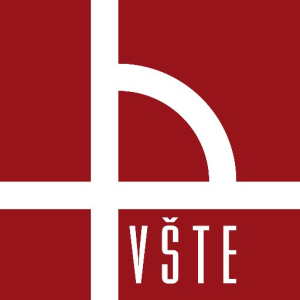 Vysoká škola technická a ekonomická v Českých Budějovicích
Návrh a zhodnocení variant studií přestavby stávající dílny na rodinný dům
Autor práce:	Jan Bednář
Vedoucí práce:	Ing. Jiří Šál
Oponent práce:	Ing. arch. Jan Pala
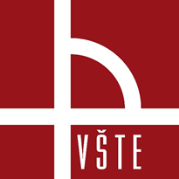 Obsah práce:
Motivace a důvody k řešení daného problému
Cíl práce
Identifikační údaje
Informace o objektu
Navrhované varianty
Odpovědi na otázky
Motivace a důvody k řešení daného problému
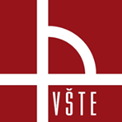 Aktuálnost tématu
Vlastní zájem
Cíl práce
Zpracování 3 studií přestavby stávající dílny na rodinný dům. Tyto studie následně porovnat z ekonomického hlediska pomocí rozpočtu.
Identifikační údaje
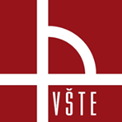 České Budějovice 3 – část Nemanice
Severní část města
parcela č. 620/4
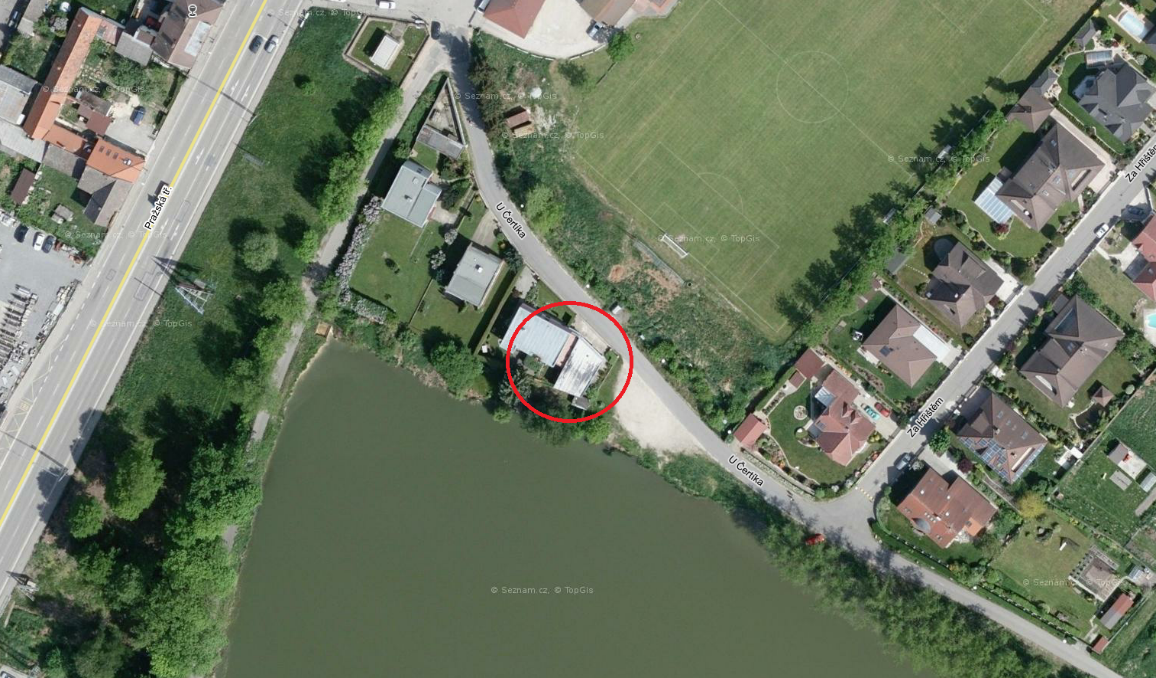 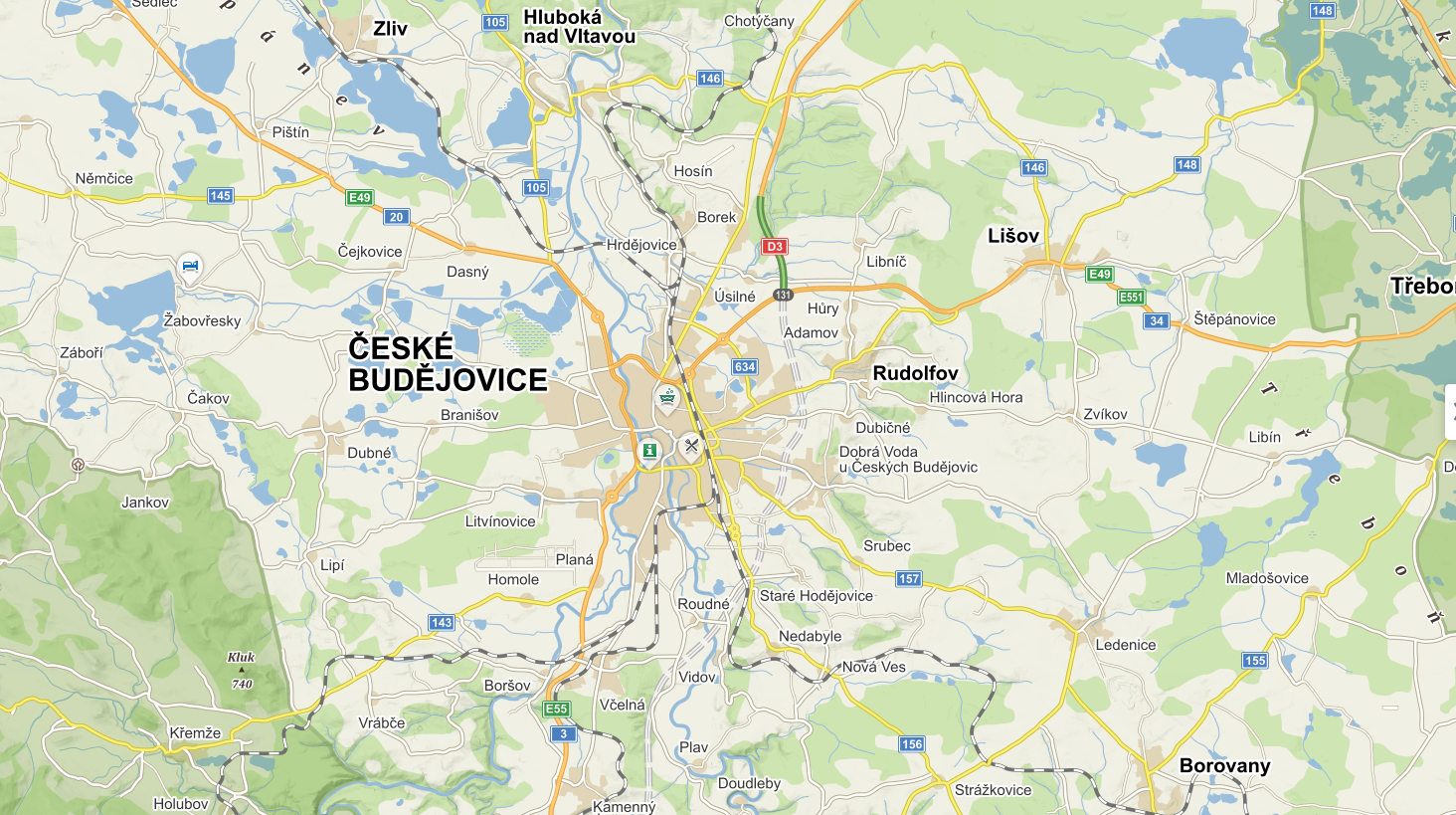 Zdroj: Mapy.cz, zákres vlastní
Zdroj: Mapy.cz
Současný stav
Původní realizace 1997
Dosavadní účel stavby         zámečnická dílna
Změna využití        přestavba na RD
Informace o objektu
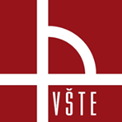 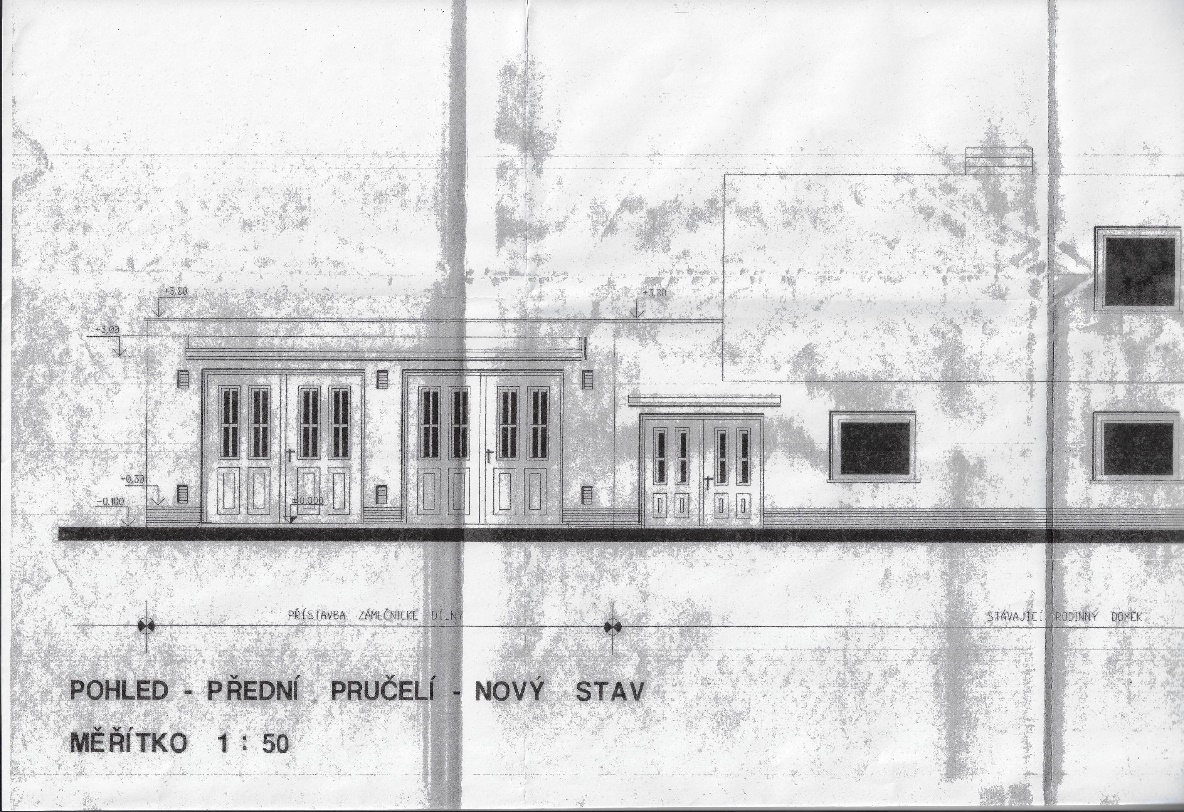 Zdroj: Původní projektová dokumentace stavby.
Navrhované varianty
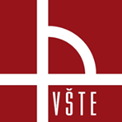 Vizualizace přízemní varianty
Dispoziční řešení přízemní varianty
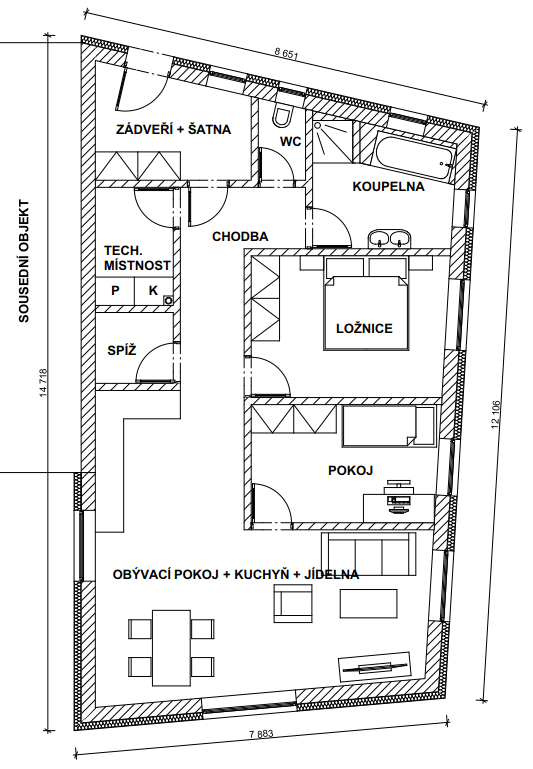 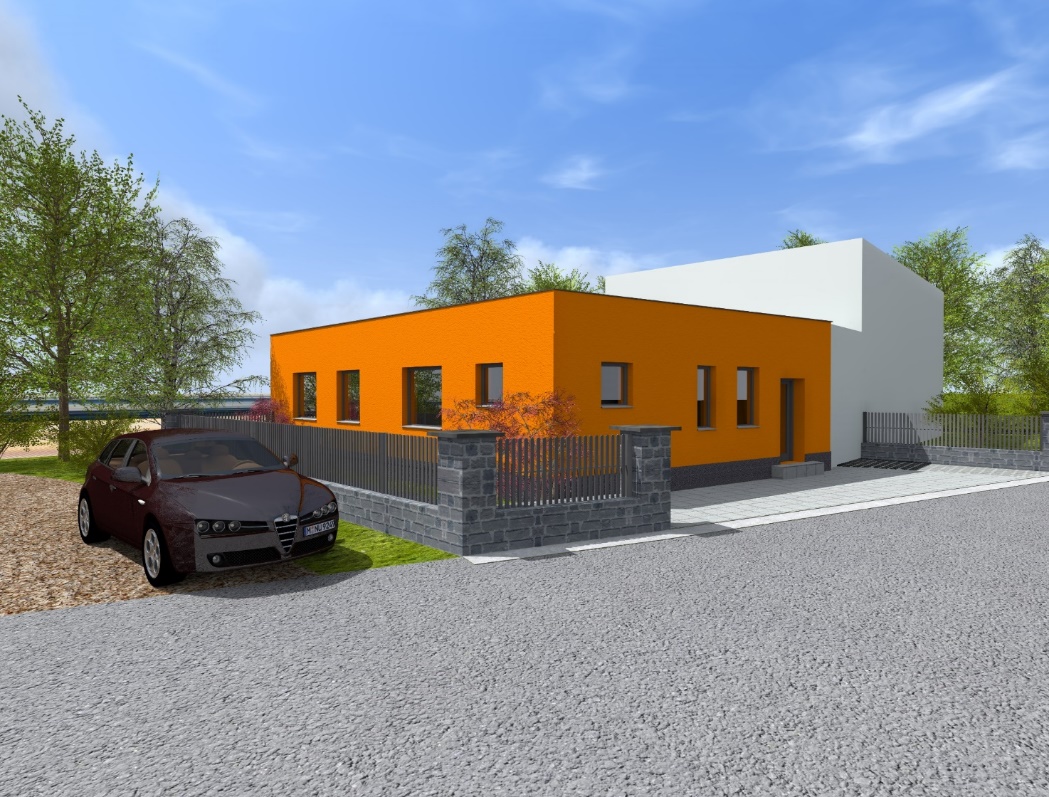 Zdroj: vlastní
Zdroj: vlastní
Navrhované varianty
Vizualizace dvoupodlažní varianty
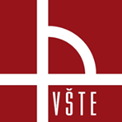 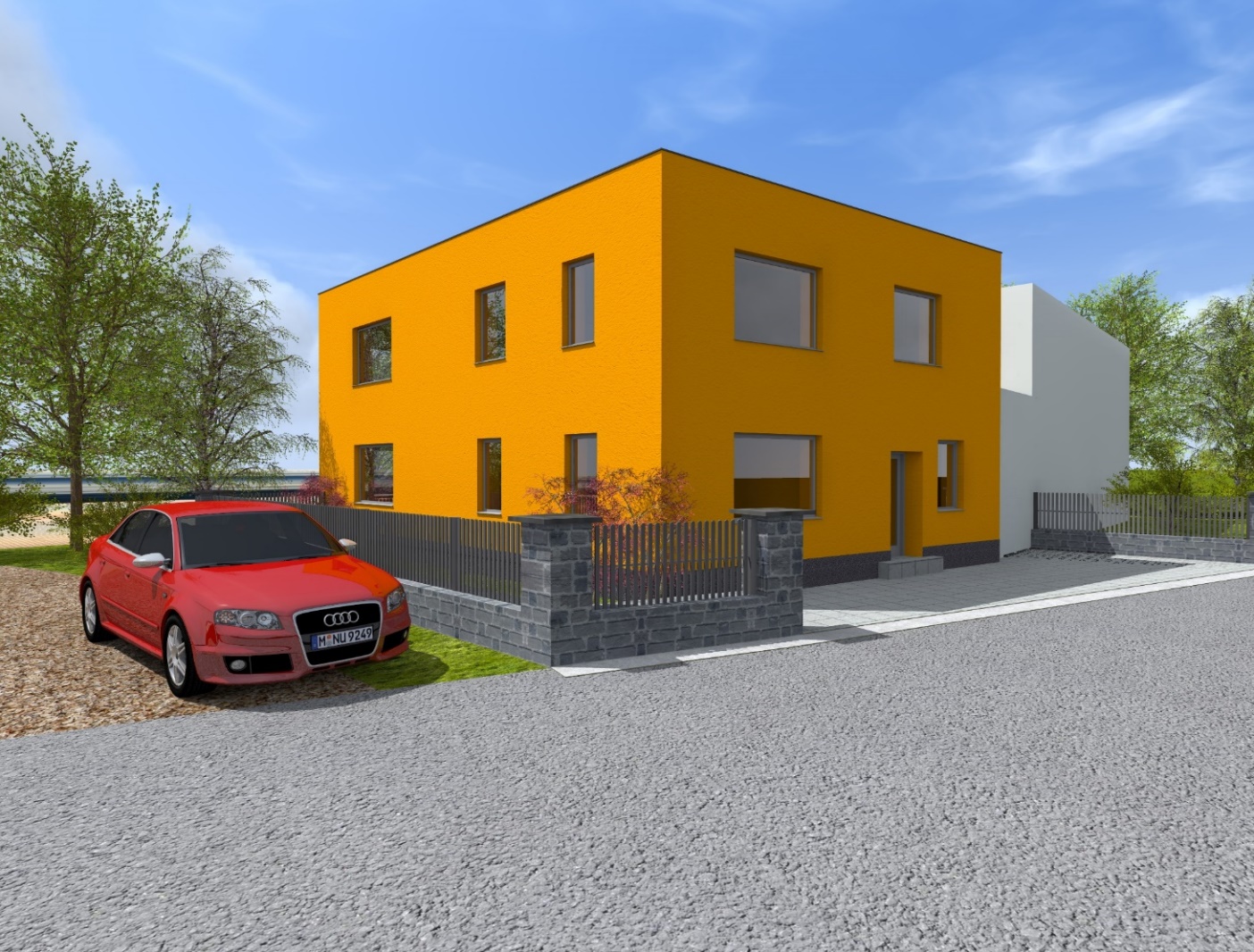 Zdroj: vlastní
Navrhované varianty
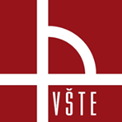 Dispoziční řešení dvoupodlažní varianty
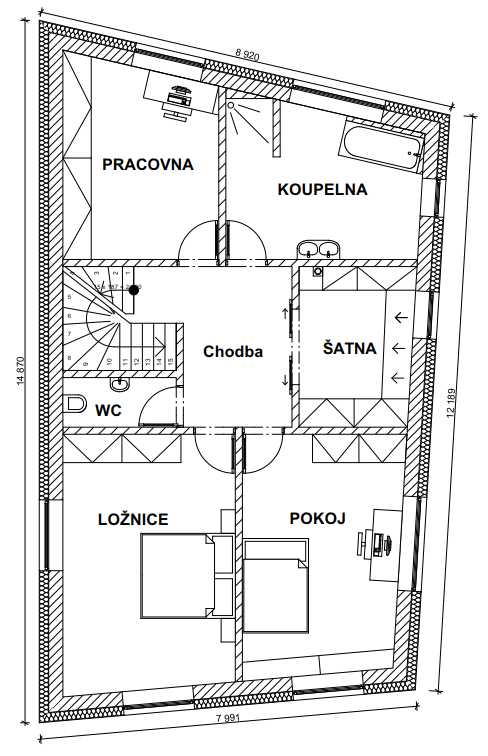 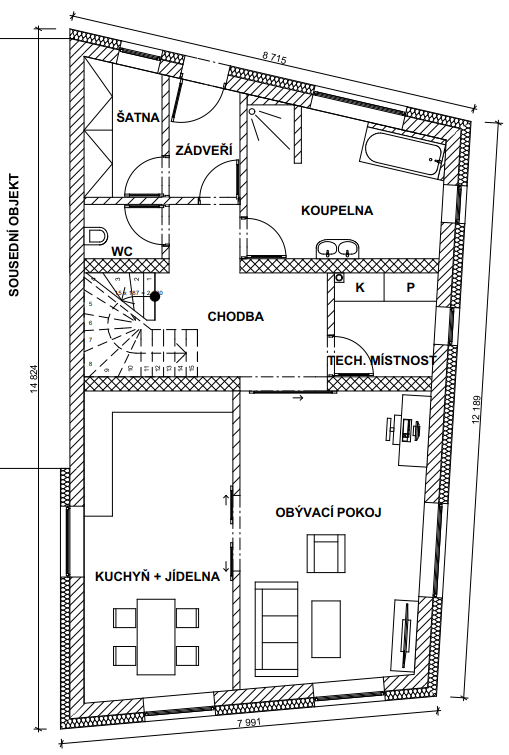 1NP
2NP
Zdroj: vlastní
Zdroj: vlastní
Srovnání variant na základě obestavěného prostoru
Dosažené výsledky
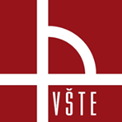 Srovnání prostupu tepla konstrukcí jednotlivých variant
Zdroj: vlastní
Zdroj: vlastní
Celkové porovnání nákladů
Dosažené výsledky
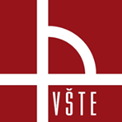 Přehledné shrnutí nákladů
Zdroj: vlastní
Zdroj: vlastní
Vyhodnocení nejvhodnější varianty dle všech porovnání
Dosažené výsledky
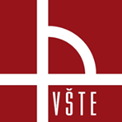 Zdroj: vlastní
Zdroj: vlastní
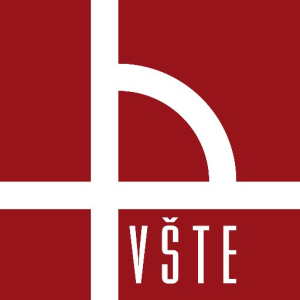 Vysoká škola technická a ekonomická v Českých Budějovicích
DĚKUJI ZA POZORNOST
Doplňující dotazy
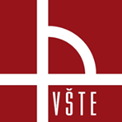 Od vedoucího práce:

Doporučil by jste přestavbu takovéto dílny na rodinný dům?

Od oponenta práce:

Je možné řešit návrh bez stavebních otvorů na hranici pozemku směrem k sousednímu objektu?

Jak je v návrhu řešeno parkování? Je možné naplnit normové požadavky na parkování?